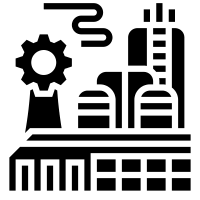 Knowledge Organiser: Year 8 Spring term
Enquiry: How did the Industrial Revolution change the landscape and lives of British people?
Theme: How has British Society developed since 1066?
What key knowledge do I need to understand my enquiry question?
What key knowledge do I already have?
Key knowledge I will need in this and future topics: